pi0 phi phi
motivation
search for  C violation process

J/psi -> pi0 phi phi
Event selection
Good charged tracks
PID
2K+ 2K-
Photon
ngamma >=2
vertex fit 4 K
chisq <50
kmfit
best kmfit to select 2 photon
chisq<50
signal process
pi0 phi K K process
data, mgg in pi0 mass region
data, mgg in pi0 mass side band region
data, mgg in pi0 mass region subtract pi0 sideband
data, mgg in pi0 mass region & subtract pi0 sideband & mKK1 in phi region & subtract phi sideband
MC: pi0 phi K K sub pi0 and phi side band
km chisq <50
check if the previous peak is from pi0 phi K K, No!
MC: pi0 phi K K sub pi0 and phi side band
km chisq 100-200
check if the previous peak is from pi0 phi K K, No!
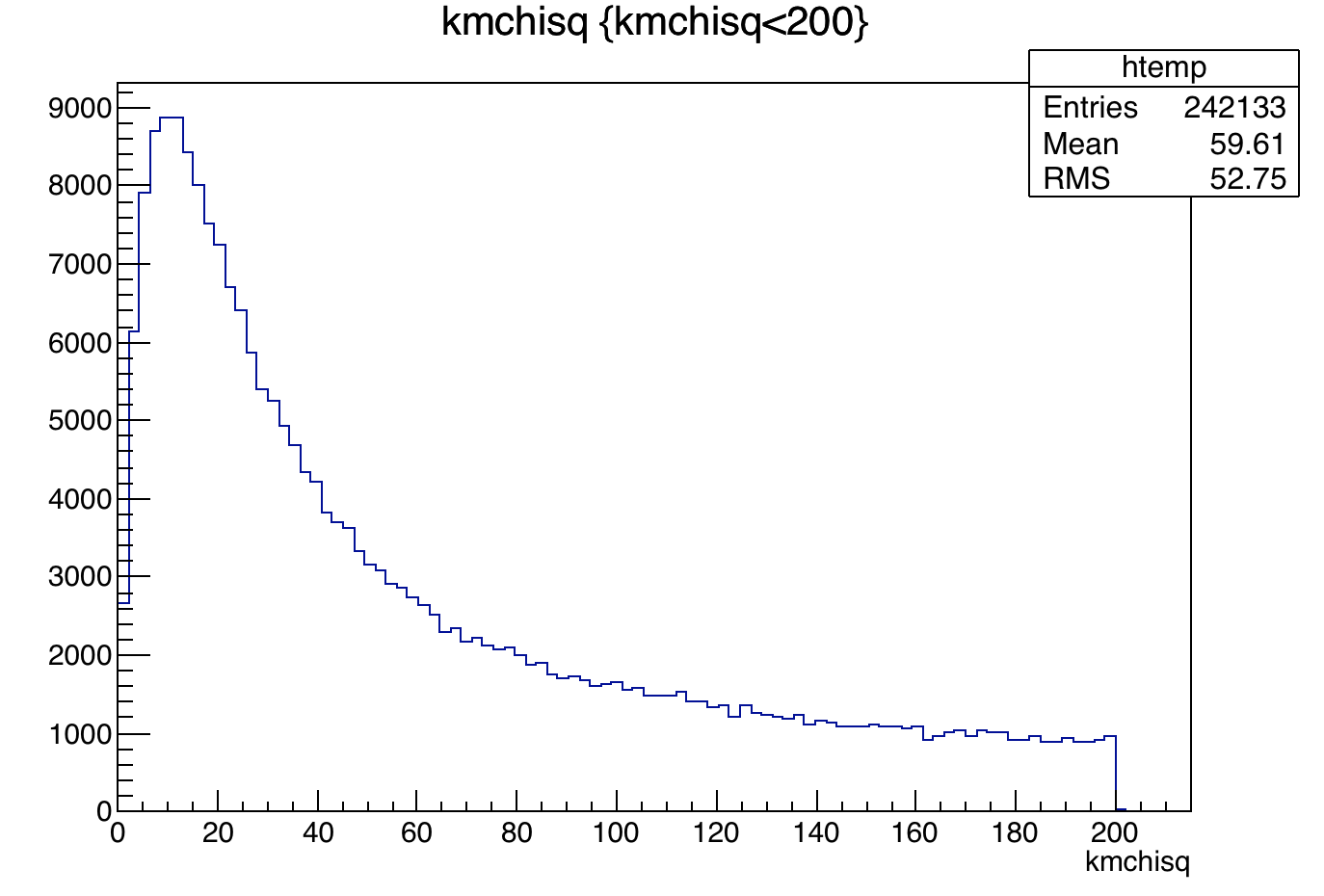 MC: gamma pi0 phi phi
data km chi sq
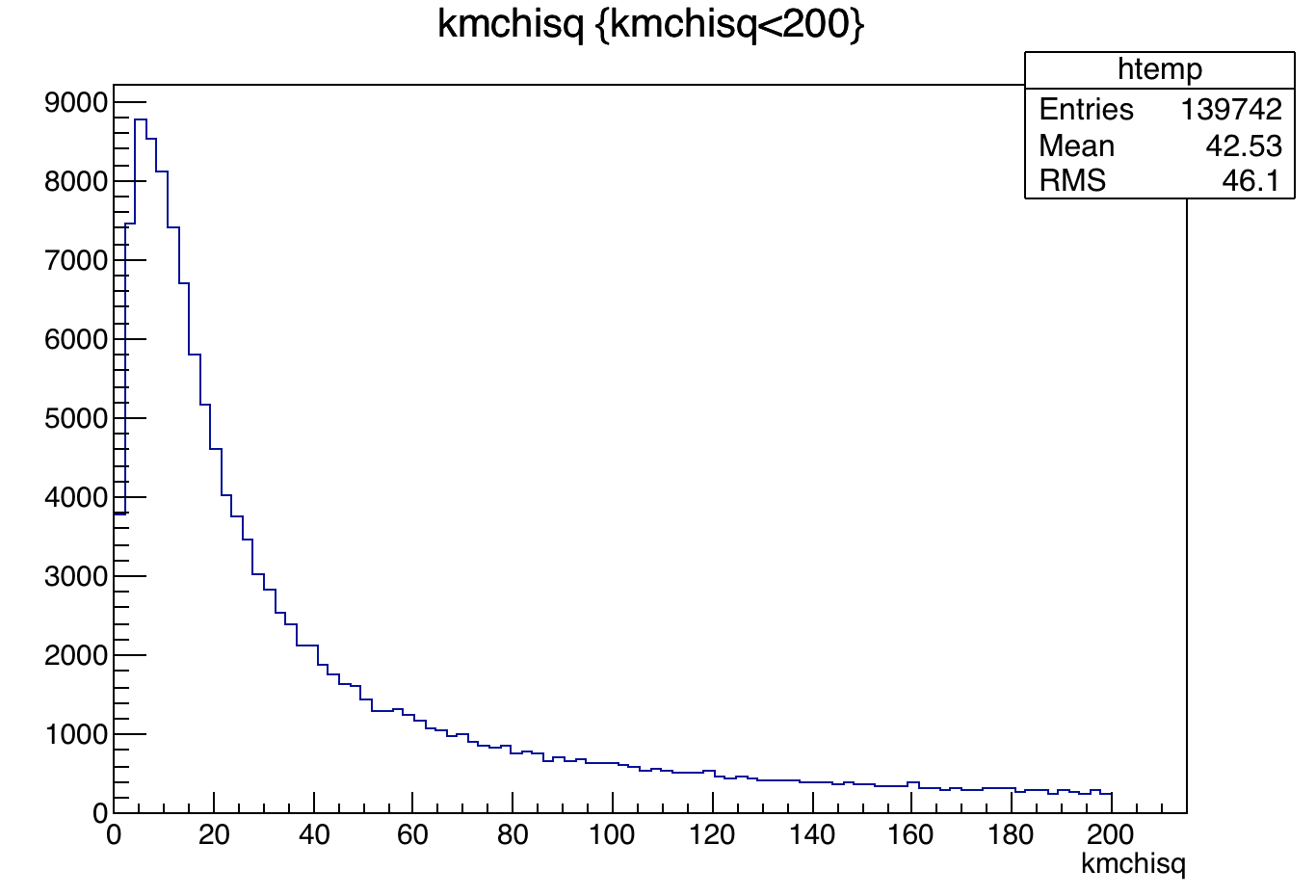 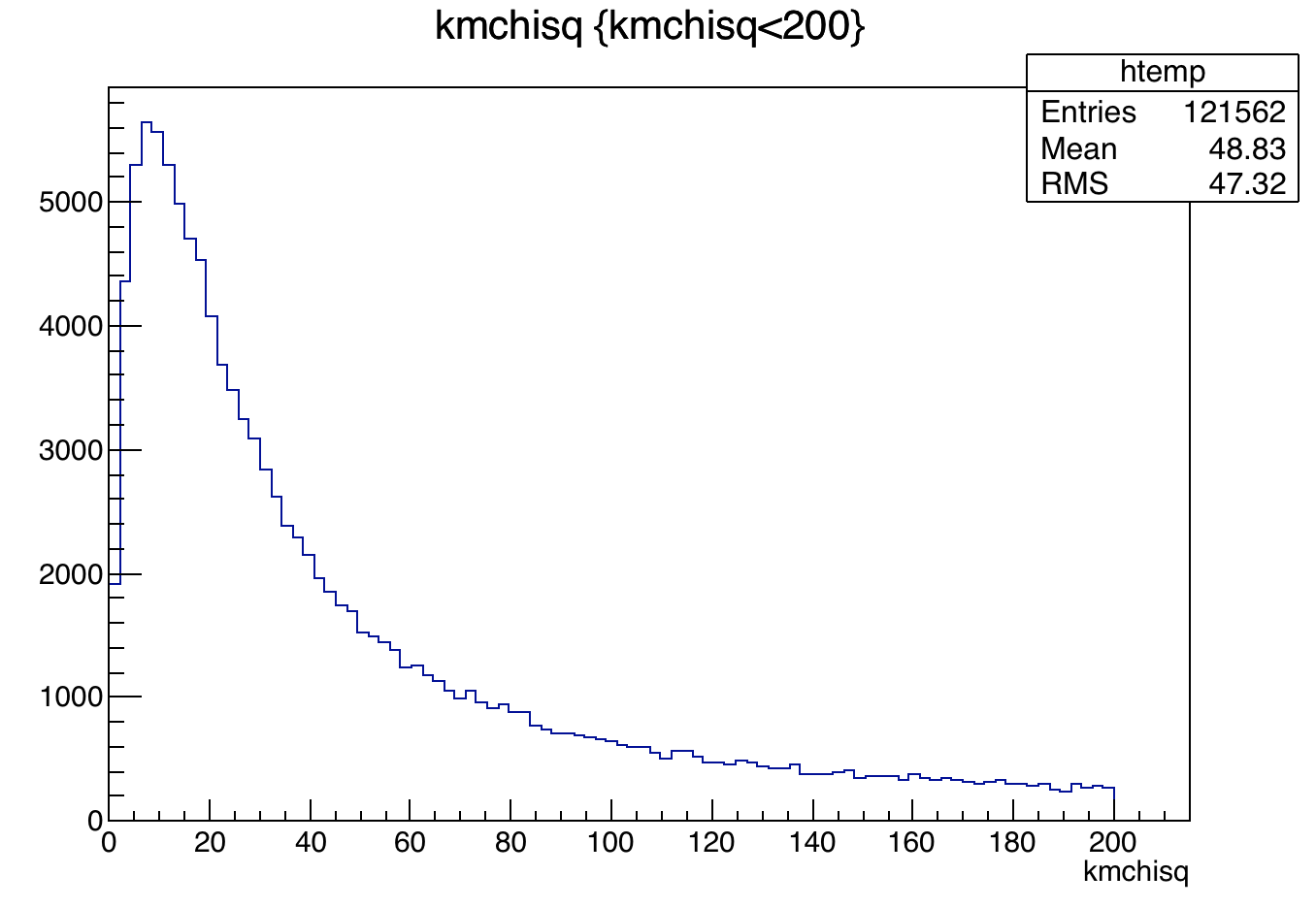 pi0 phi phi
pi0 phi K K
gamma pi0 phi phi
Use km chisq to select this process
MC subtract km in 100-200, gamma pi0 phi phisubtract MC side
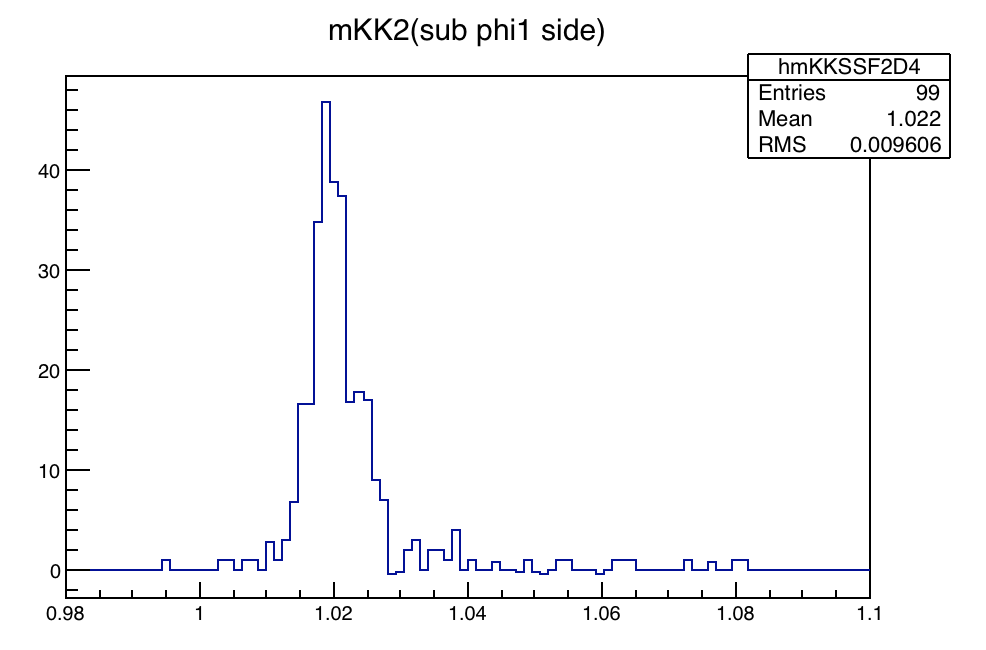 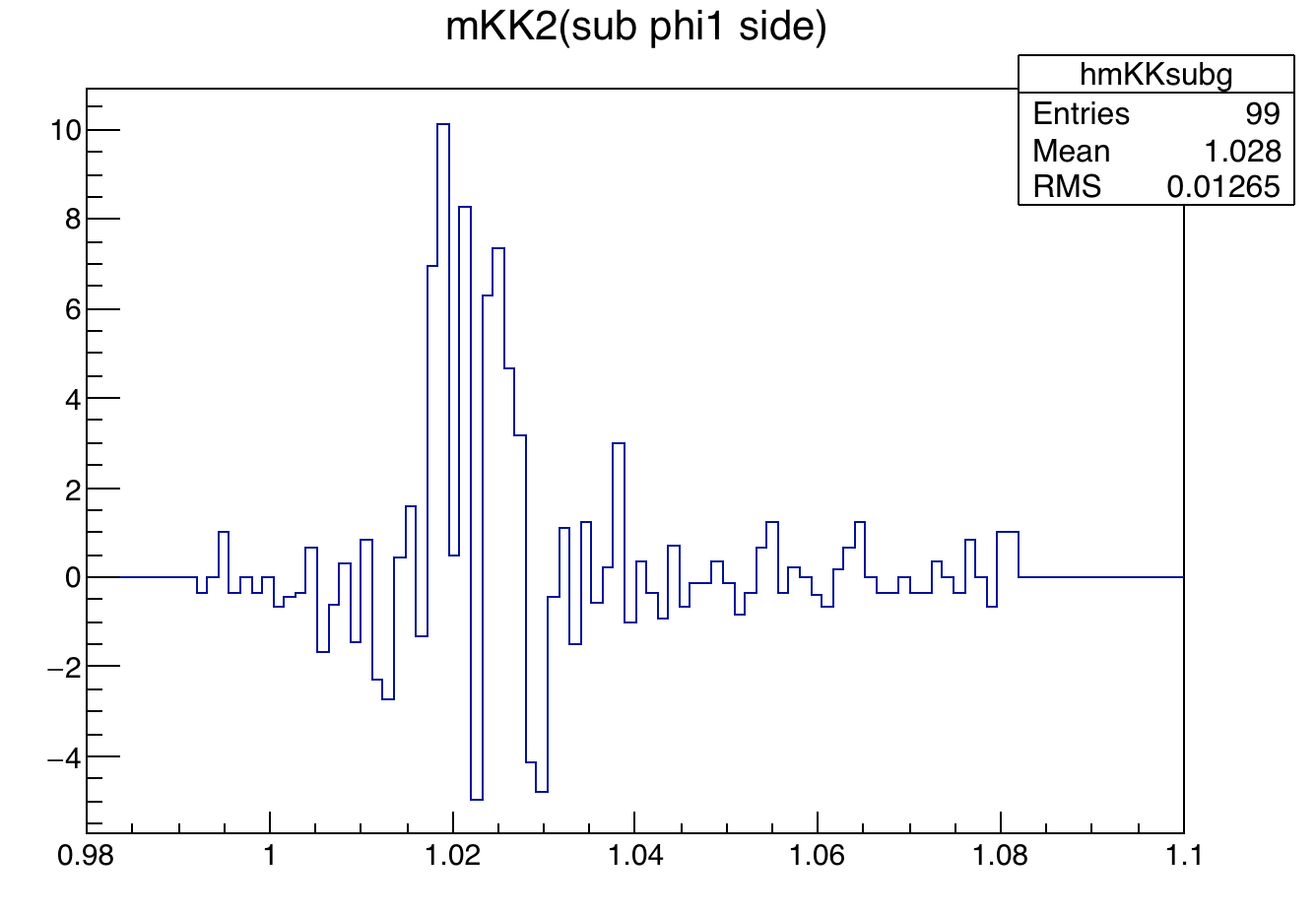 Events in signal region kmchisq in (0,50) is  ~1/3 of (100-200), MC determined
MC subtract km in 100-200, gamma pi0 phi phisubtract data side
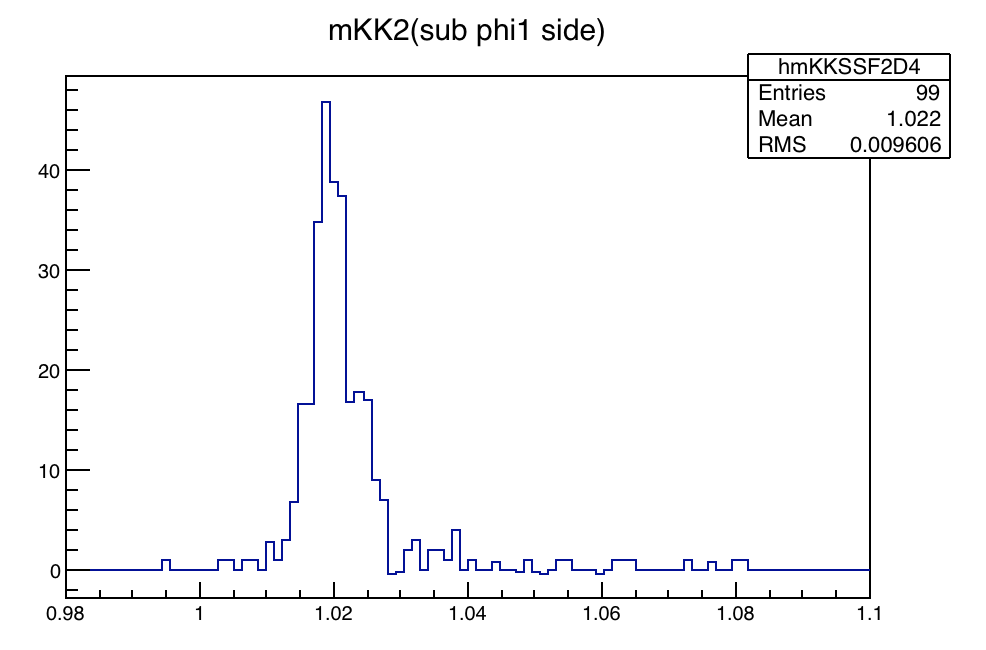 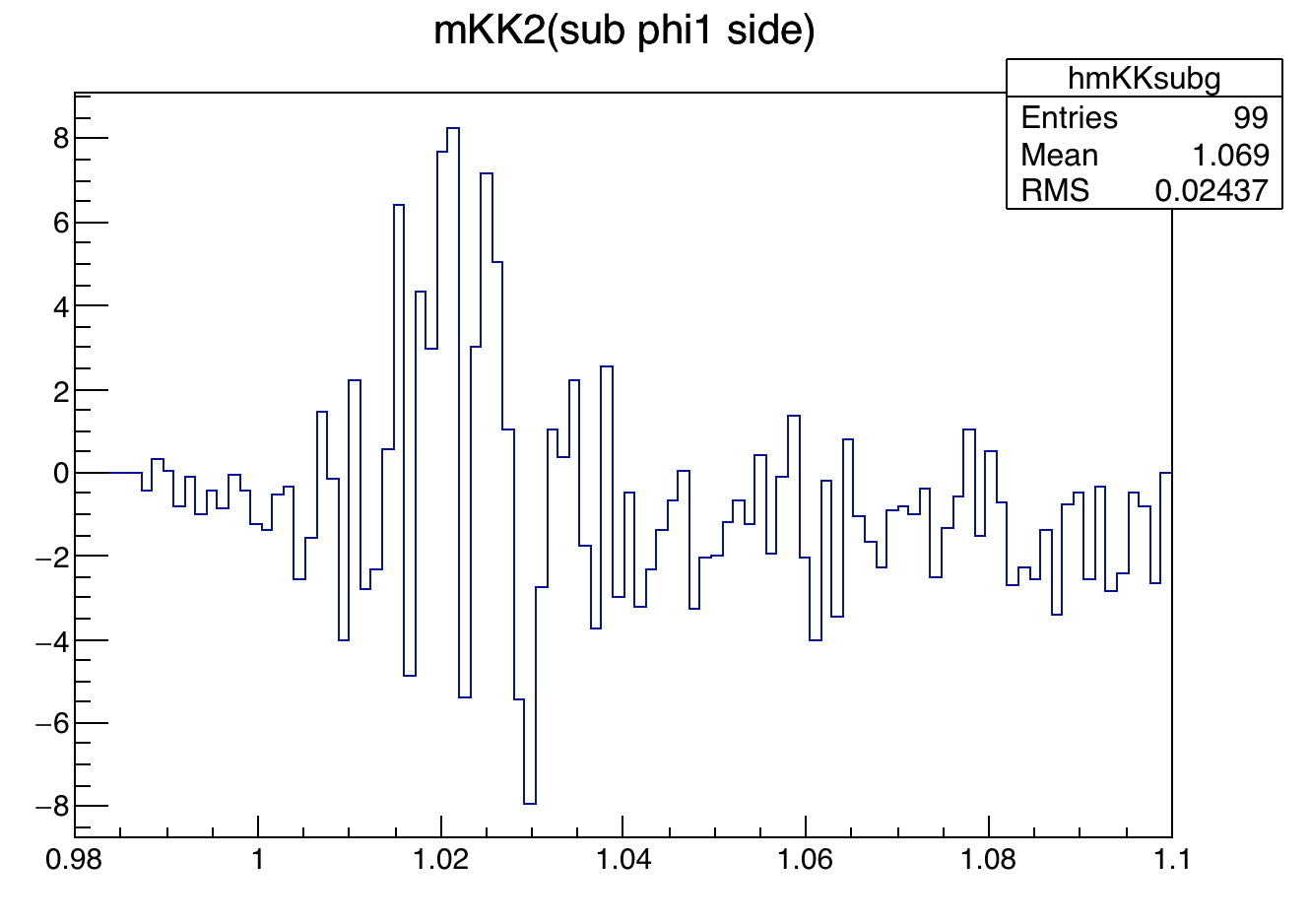 sub km chisq side
Events in signal region kmchisq in (0,50) is  ~1/3 of (100-200), MC determined
data subtract km in 100-200
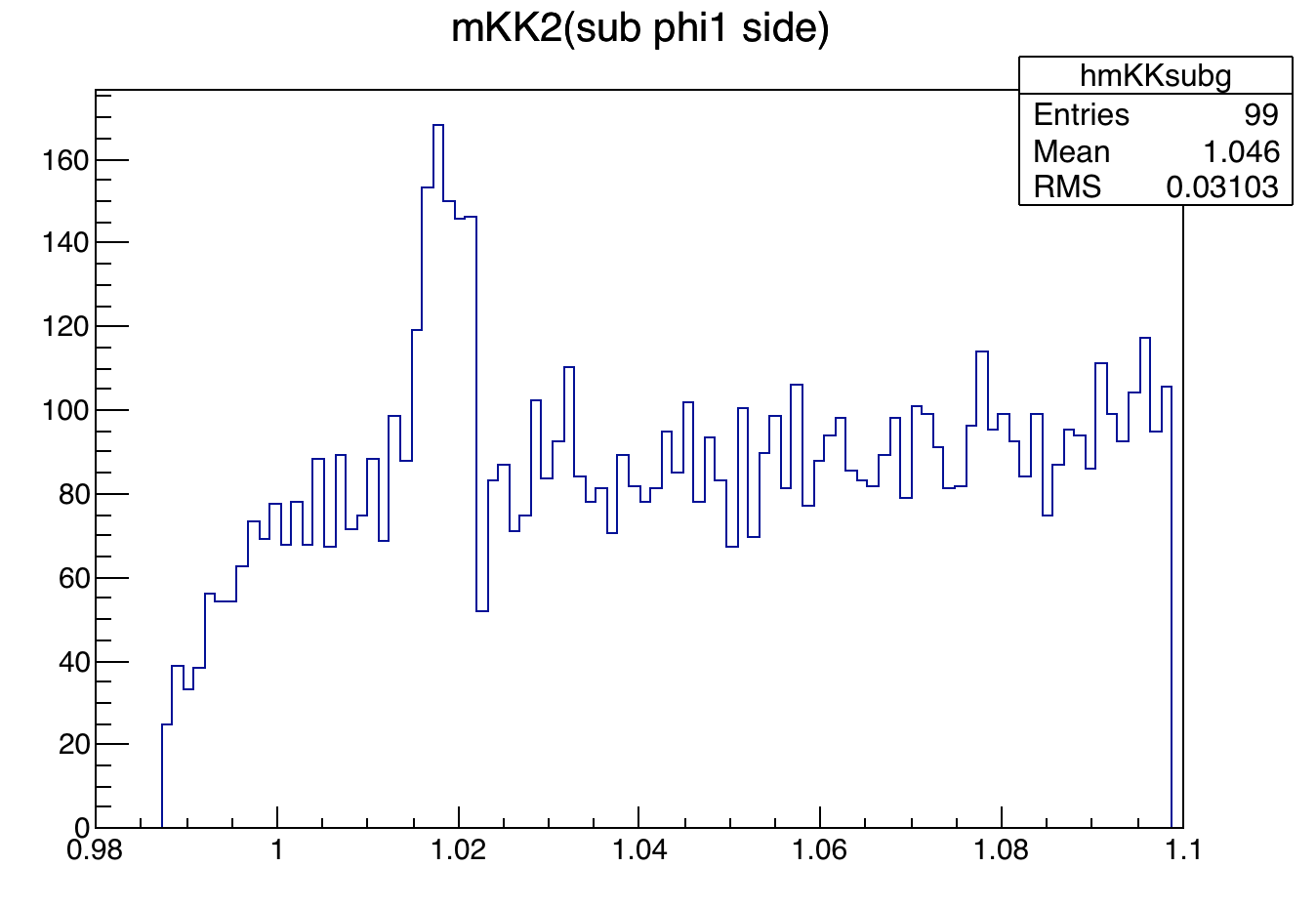 Events in signal region kmchisq in (0,50) is  ~1/3 of (100-200), MC determined
data subtract km in 100-200, data only 09+12
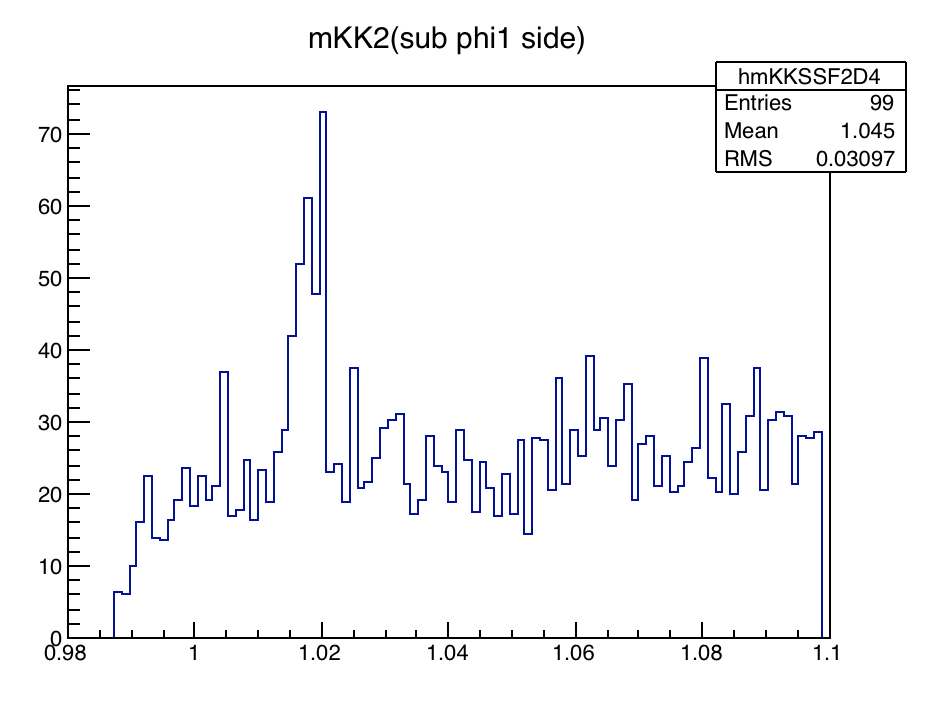 Events in signal region kmchisq in (0,50) is  ~1/3 of (100-200), MC determined